Εισαγωγή στα Χρηματοοικονομικά Μαθηματικά

Ενότητα Απλός Τόκος
1
Περιεχόμενα Μαθήματος
Απλός τόκος –Τελική Αξία
Προεξόφληση με απλό τόκο
Ισοδυναμία γραμματίων ή αντικατάσταση υποχρεώσεων
Ανατοκισμός
Ράντες
2
ΚΕΦΑΛΑΙΟ 1ΑΠΛΟΣ ΤΟΚΟΣ
3
Έννοιες
4
Χρήμα
Η φύση του χρήματος έχει εξελιχθεί με την πάροδο του χρόνου. Στην αρχή το χρήμα ήταν κατά βάση εμπορευματικό, δηλαδή ένα αντικείμενο κατασκευασμένο από κάποιο υλικό που είχε αγοραία αξία, όπως ένα χρυσό κέρμα. Αργότερα, το χρήμα ήταν αντιπροσωπευτικό, αποτελείτο δηλαδή από τραπεζογραμμάτια τα οποία μπορούσαν να ανταλλάσσονται έναντι συγκεκριμένης ποσότητας χρυσού ή αργύρου. Οι σύγχρονες οικονομίες, συμπεριλαμβανομένης της ζώνης του ευρώ, στηρίζονται στο υποχρεωτικό χρήμα. Πρόκειται για το χρήμα το οποίο ορίζεται ως νόμιμο και εκδίδεται από μια κεντρική τράπεζα αλλά, σε αντίθεση με το αντιπροσωπευτικό χρήμα, δεν μπορεί να μετατραπεί σε καθορισμένη ποσότητα χρυσού. Παρότι δεν έχει εσωτερική αξία – το χαρτί στο οποίο τυπώνονται τα τραπεζογραμμάτια ουσιαστικά δεν στοιχίζει τίποτα –, εξακολουθεί να γίνεται αποδεκτό ως μέσο για την αγορά αγαθών και υπηρεσιών, διότι οι άνθρωποι έχουν εμπιστοσύνη ότι η κεντρική τράπεζα θα διατηρεί σταθερή την αξία του με την πάροδο του χρόνου. Εάν οι κεντρικές τράπεζες αποτύγχαναν σε αυτήν την προσπάθεια, το υποχρεωτικό νόμισμα δεν θα ήταν γενικά αποδεκτό ως μέσο συναλλαγής αλλά ούτε και ελκυστικό ως μέσο αποθήκευσης αξίας.
5
Οι λειτουργίες του χρήματος
Μέσο συναλλαγής για την αγορά αγαθών και υπηρεσιών.

    Λογιστική μονάδα για τον καθορισμό των τιμών.

    Μέσο αποθήκευσης αξίας για την αποταμίευση.
6
Κεφάλαιο
Κάθε διαθέσιμο χρηματικό ποσό ή κάποια αγαθά που χρησιμοποιούνται για να δημιουργηθεί εισόδημα ή έχει την ικανότητα να αυξάνεται.
Ο συντελεστής ΚΕΦΑΛΑΙΟ περιλαμβάνει όλα τα προϊόντα που χρησιμοποιούνται στην παραγωγική διαδικασία για την παραγωγή άλλων προϊόντων.
Το κεφάλαιο περιλαμβάνει τα διάφορα μηχανήματα, τα κτίρια, τις εγκαταστάσεις, τα εργαλεία, τα σκεύη, κτλ



ΣΥΜΒΟΛΟ: K

P: Principal (αρχικό κεφάλαιο)
7
Τόκος
1.Είναι η αποζημίωση που οφείλει να δώσει ο οφειλέτης στον δανειστή για ποσό χρηματικού δανείου που πήρε για ορισμένο χρονικό διάστημα.
2.Τόκος είναι το ποσό που καταβάλλεται από ένα δανειζόμενο σε ένα δανειστή ως αμοιβή για τη χρήση των κεφαλαίων του δεύτερου.




ΣΥΜΒΟΛΟ: I (interest)
SI: simple interest Απλός Τόκος
8
Κατηγορίες τόκων
Απλός τόκος (Simple or Regular interest) είναι ο τόκος που ο δανειστής ή ο καταθέτης εισπράττει κάθε φορά στη λήξη μιας χρονικής περιόδου. Στην περίπτωση αυτή, ο τόκος και το κεφάλαιο σε όλες τις χρονικές περιόδους αποπληρωμής παραμένουν σταθερά. Το επιτόκιο δηλαδή υπολογίζεται μόνο στο αρχικό κεφάλαιο (principal) και οι τόκοι δεν επανεπενδύονται, σε αντίθεση με την περίπτωση του ανατοκισμού (compound interest).

Σύνθετος τόκος (Compound interest) ή ανατοκισμός είναι ο τόκος ο οποίος στο τέλος της περιόδου προστίθεται στο κεφάλαιο και επανεπενδύεται μαζί με αυτό, με στόχο την αύξηση του κεφαλαίου την επόμενη περίοδο. Δηλαδή ο δανειστής αφήνει τον τόκο που έχει ήδη παραχθεί σε μία περίοδο, με σκοπό να προστεθεί στο αρχικό κεφάλαιο ώστε από την επόμενη περίοδο να φέρει τόκο το αρχικό κεφάλαιο προσαυξημένο με τον τόκο του αρχικού κεφαλαίου. Η ενσωμάτωση του τόκου στο κεφάλαιο καλείται κεφαλαιοποίηση του τόκου.
Στον ανατοκισμό, τόσο ο τόκος όσο και το κεφάλαιο αυξάνονται σε κάθε χρονική περίοδο

Δεδουλευμένος τόκος (Accrued interest) είναι ο τόκος επί δανείων ή προθεσμιακών καταθέσεων ο οποίος δεν έχει ακόμη καταστεί πληρωτέος.
9
Επιτόκιο
Τον τόκο που παράγει μία νομισματική μονάδα στη μονάδα του χρόνου.
Tόκος είναι το κόστος με το οποίο δανείζεστε χρήματα αλλά και τα χρήματα που κερδίζετε από τις αποταμιεύσεις σας. Με άλλα λόγια, αν λάβατε δάνειο από μια τράπεζα, τόκος είναι αυτό που πληρώνετε για το δάνειό σας. Αν έχετε χρήματα σε λογαριασμό ταμιευτηρίου, τόκος είναι η απόδοση που σας δίνει η τράπεζα για αυτά τα χρήματα.
Τα επιτόκια εκφράζουν αυτό το κόστος ή αυτήν την απόδοση ως ποσοστό του ποσού που έχετε λάβει ή χορηγήσει ως δάνειο (δεδομένου ότι «δανείζετε» τις αποταμιεύσεις σας στην τράπεζα).


ΣΥΜΒΟΛΟ: I
R: Interest rate per year (επιτόκιο)
Αν επιτόκιο 3.5% τι σημαίνει
Θα φέρει τόκο 3,5 cent
10
Επιτόκιο
Το ονομαστικό επιτόκιο είναι το επιτόκιο που στην ουσία συμφωνείτε να καταβάλλετε. Για παράδειγμα, είναι το επιτόκιο που καταβάλλουν οι ιδιοκτήτες κατοικίας για το στεγαστικό τους δάνειο ή η απόδοση που λαμβάνουν οι αποταμιευτές για τις καταθέσεις τους. Οι δανειολήπτες καταβάλλουν το ονομαστικό επιτόκιο, ενώ οι αποταμιευτές το λαμβάνουν.
Σημαντικό για τους δανειολήπτες και για τους αποταμιευτές δεν είναι μόνο το ποσό που καταβάλλουν ή λαμβάνουν σε ονομαστικούς όρους, αλλά και η ποσότητα των αγαθών, των υπηρεσιών ή οτιδήποτε άλλο θα μπορούσαν να αγοράσουν με το ποσό αυτό. Αυτό αποκαλείται από τους οικονομολόγους αγοραστική δύναμη του χρήματος. Αυτή συνήθως μειώνεται με την πάροδο του χρόνου καθώς οι τιμές αυξάνονται λόγω του πληθωρισμού. Το πραγματικό κόστος δανεισμού και η πραγματική απόδοση επί των αποταμιεύσεων φαίνονται όταν λαμβάνουμε υπόψη τον πληθωρισμό. Το πραγματικό επιτόκιο υπολογίζεται ως εξής:
Πραγματικό επιτόκιο = ονομαστικό επιτόκιο - πληθωρισμός
11
Παράδειγμα
Ένας αποταμιευτής που καταθέτει 1.000 ευρώ σε έναν λογαριασμό για ένα έτος μπορεί να λάβει ονομαστικό επιτόκιο 2,5% και, επομένως, σε διάστημα ενός έτους θα αποκομίσει 1.025 ευρώ. Ωστόσο, αν οι τιμές αυξηθούν κατά 3%, θα χρειαστεί 1.030 ευρώ για να αγοράσει τα ίδια αγαθά ή υπηρεσίες που πριν από ένα έτος θα κόστιζαν 1.000 ευρώ. Αυτό σημαίνει ότι η πραγματική απόδοση θα ήταν στην ουσία -0,5%. Αυτό είναι το πραγματικό επιτόκιο, το οποίο υπολογίζεται αφαιρώντας τον ρυθμό πληθωρισμού (3%) από το ονομαστικό επιτόκιο (2,5%).
12
Χρόνος
Είναι η περίοδος που το κεφάλαιο του δανειστή χρησιμοποιείται από τον οφειλέτη

ΣΥΜΒΟΛΟ: 
t  σε έτη (t: term of loan (διάρκεια σε χρόνια))
μ  σε μήνες
ν  σε ημέρες
13
Χρόνος
α. Το πολιτικό έτος
έχει 365 ημέρες ή 366, αν είναι δίσεκτο. Στο πολιτικό έτος κάθε μήνας περιλαμβάνει τον πραγματικό αριθμό των ημερών του, π.χ. 31 ο Ιανουάριος, 28 ή 29 ο Φεβρουάριος κ.τ.λ..
β. Το εμπορικό ή λογιστικό έτος
έχει 360 ημέρες και ο κάθε μήνας έχει 30 ημέρες 
(12 μήνες * 30 ημέρες=360)
14
Χρόνος
γ. Το μικτό έτος
το οποίο αποτελείται από 360 ημέρες και ο κάθε μήνας λαμβάνεται με τις πραγματικές του ημέρες. 

*Η ημέρα της κατάθεσης δεν είναι τοκοφόρος, ΕΝΩ η ημέρα ανάληψης ΕΙΝΑΙ.
15
ΑΠΛΟΣ vs ΣΥΝΘΕΤΟΥ ΤΟΚΟΥ
ΑΠΛΟΣ: Ο δανειστής εισπράττει τον τόκο και αφήνει για την επόμενη περίοδο να τοκίζεται μόνο το κεφάλαιο που δάνεισε (Βραχυπρόθεσμες οικονομικές πράξεις μέχρι 1 έτος)
ΣΥΝΘΕΤΟΣ (ΑΝΑΤΟΚΙΣΜΟΣ): Ο δανειστής δεν εισπράττει τον παραγόμενο τόκο στο τέλος της περιόδου
16
ΤΥΠΟΣ ΑΠΛΟΥ ΤΟΚΟΥ
Ι = Κ0*t*i
Τόκος
ΕΠΙΤΟΚΙΟ
ΧΡΟΝΟΣ
ΚΕΦΑΛΑΙΟ
t  σε έτη
μ  σε μήνες
ν  σε ημέρες
17
Παράδειγμα 1
Να βρεθεί ο τόκος κεφαλαίου 1.000 ευρώ σε 4 έτη με επιτόκιο 15%.
Λύση
Κ0 = αρχικό κεφάλαιο = 1.000, t = χρόνος/έτος = 4, i =  0,15
Ι= Κ0 *t* i = 1.000*4*0,15 = 600.
Ο προσδιορισμός του τόκου γίνεται με βάση το χρόνο στον οποίο αναφέρεται το επιτόκιο.
18
Παράδειγμα 2
Να βρεθεί τόκος 5.000 ευρώ σε 7 μήνες με επιτόκιο 10 %. 

Λύση
i = 10%
Κ0 = 5.000
Επειδή το έτος έχει 12 μήνες (μ) ο τύπος
19
Παράδειγμα 3
Να βρεθεί ο τόκος κεφαλαίου 10.000 ευρώ για 1 έτος και 20 μέρες με επιτόκιο 10%. 

Λύση
Επειδή το έτος έχει 365 ημέρες (v) ο σχετικός τύπος μετατρέπεται ως εξής:
I= (Κ0 *ν*i) ∕ 365
Συνεπώς, ο τόκος για αρχικό κεφάλαιο (Κ0) 10.000 ευρώ με επιτόκιο (i) 0,10 και για 385 μέρες (365 το έτος + 20 μέρες) είναι:
Ι= (Κ0 *t*i) ∕ 365 = (10.000*385*0,10 ) ∕ 365)= 1.054,79
20
[Speaker Notes: ΠΟΛΙΤΙΚΟ]
Παράδειγμα 4
Να βρεθεί το αρχικό κεφάλαιο που μετά από 8 μήνες με επιτόκιο 12% αποφέρει τόκο 500 ευρώ.

Λύση
I= 500,  t = 8/12,  επιτόκιο = 0,12
I= (Κ0 *μ *i )/12 
12 * I= Κ0 *μ *i 
Κ0 = (12*I )/ (μ *i)  = (12*500) / (8*0,12) = 6.250
21
Παράδειγμα 5
Κεφάλαιο 100.000 ευρώ τοκίστηκε με απλό τόκο και εξαμηνιαίο επιτόκιο 3.5% για 2 έτη και 3 μήνες. Ποιος είναι ο τόκος;;;;;
Λύση
2 έτη και 3 μήνες = 2*12 + 3 = 27 μήνες
Άρα, 27/6 = 4.5 εξάμηνα
Άρα I = Ko * t * I = 100.000 * 4.5 * 0.035 = 15.750
22
Παράδειγμα 6
Με ποιο επιτόκιο τοκίστηκε κεφάλαιο 100.000 ευρώ για 9 μήνες και έφερε τόκο 2.250 ευρώ;
Λύση
23
Παράδειγμα 7
Στις 15 Ιανουαρίου 2019 κατατίθεται σε τράπεζα 100.000 ευρώ με απλό τόκο και ετήσιο επιτόκιο 3%. Τι τόκος θα εισπραχθεί αν το ποσό αποσυρθεί στις 22 Μαϊου με έτος α) πολιτικό β) εμπορικό γ) μικτό
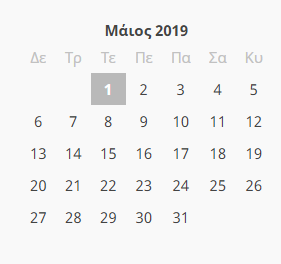 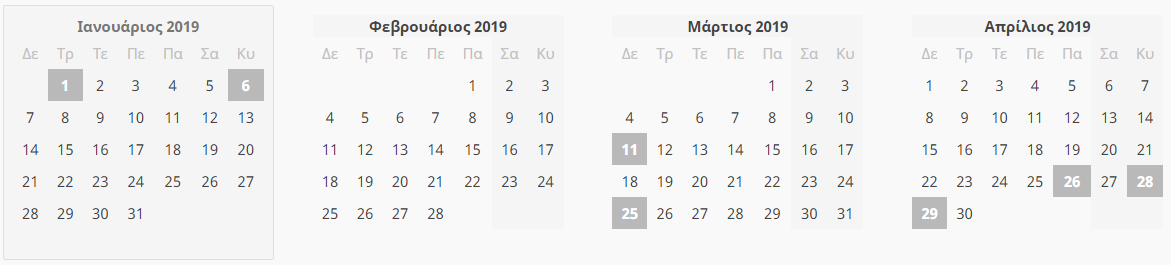 Πολιτικό/Μικτό (127 ημέρες)
Ιανουάριος = 31-15 = 16
Φεβρουάριος = 28
Μάρτιος = 31
Απρίλιος = 30
Μάιος = 22
Εμπορικό (127 ημέρες)
Ιανουάριος = 30-15 = 15
Φεβρουάριος = 30
Μάρτιος = 30
Απρίλιος = 30
Μάιος = 22
24
Παράδειγμα 7
Λύση
Α)Πολιτικό έτος 
ΣΥΝΟΛΙΚΑ 127 ημέρες
Πολιτικό/Μικτό (127 ημέρες)
Ιανουάριος = 31-15 = 16
Φεβρουάριος = 28
Μάρτιος = 31
Απρίλιος = 30
Μάιος = 22
25
Παράδειγμα 7
Β) ΕΜΠΟΡΙΚΟ ΕΤΟΣ
ΣΥΝΟΛΙΚΑ 127 ημέρες
Εμπορικό (127 ημέρες)
Ιανουάριος = 30-15 = 15
Φεβρουάριος = 30
Μάρτιος = 30
Απρίλιος = 30
Μάιος = 22
Γ) ΜΙΚΤΟ ΕΤΟΣ 
ΣΥΝΟΛΙΚΑ 127 ημέρες
26
ΤΟΚΑΡΙΘΜΟΣ – ΣΤΑΘΕΡΟΣ ΔΙΑΙΡΕΤΗΣ
Διαιρούμε με αριθμητή και παρονομαστή (i):
27
ΤΟΚΑΡΙΘΜΟΣ – ΣΤΑΘΕΡΟΣ ΔΙΑΙΡΕΤΗΣ
Τοκάριθμος = Ν
Σταθερός διαιρέτης = Δ
28
Παράδειγμα 1
Ποιος ο τόκος κεφαλαίου 100.000 ευρώ που τοκίστηκε από την 10η Ιουνίου μέχρι την 28η Οκτωβρίου με επιτόκιο 2% και έτος Πολιτικό, Εμπορικό και Μικτό
Λύση
Ημερολόγιο
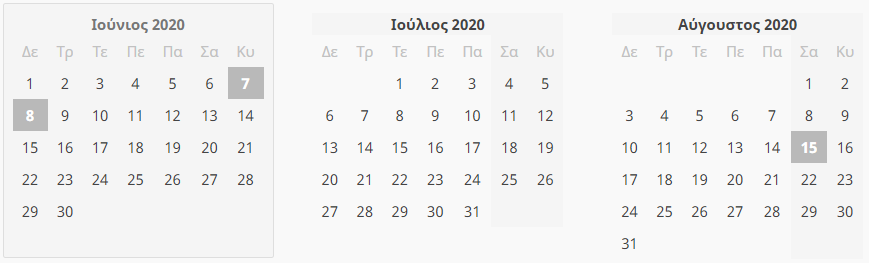 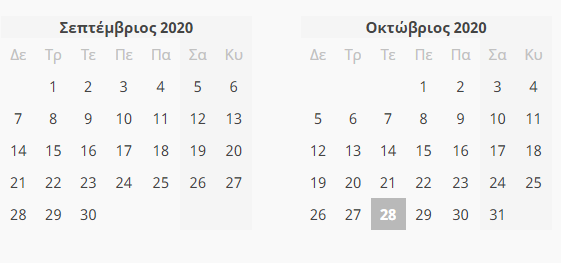 Πολιτικό/Μικτό
Ιούνιος 20 (30-10)
Ιούλιος 31
Αύγουστος 31
Σεπτέμβριος 30
Οκτώβριος 28 
Σύνολο: 140
Εμπορικό
Ιούνιος 20 (30-10)
Ιούλιος 30
Αύγουστος 30
Σεπτέμβριος 30
Οκτώβριος 28 
Σύνολο: 138
29
Παράδειγμα 1
Α) πολιτικό έτος
Ιούνιος (10 – 30) 20 ημέρες
Ιούλιος 31
Αύγουστος 31 
Σεπτέμβριος 30
Οκτώβριος 28
Σύνολο: 140
30
Παράδειγμα 1
Β) Εμπορικό έτος
Ιούνιος (10 – 30) 20 ημέρες
Ιούλιος 30
Αύγουστος 30 
Σεπτέμβριος 30
Οκτώβριος 28
Σύνολο: 138
31
Παράδειγμα 1
γ) μικτό έτος
Ιούνιος (10 – 30) 20 ημέρες
Ιούλιος 31
Αύγουστος 31 
Σεπτέμβριος 30
Οκτώβριος 28
Σύνολο: 140
32
Υπολογισμός Συνολικού Τόκου πολλών κεφαλαίων σε διαφορετικές χρονικές περιόδους
Κ1, Κ2, ... Κμ
ν1, ν2, … ν3
Με επιτόκιο i
ΣΥΝΟΛΙΚΟΣ ΤΟΚΟΣ =
Ι = Ι1 + Ι2 + Ι3 +... Ιμ
Άρα
33
Εμπορικό (12 Μάϊου)
Μάιος 18 (30-12) / Ιούνιος 30
Ιούλιος 15 - Σύνολο: 63
Πολιτικό/Μικτό (12 Μάϊου)
Μάιος 19 (31-12)
Ιούνιος 30
Ιούλιος 15
Σύνολο: 64
Πολιτικό/Μικτό (5 Μάϊου)
Μάιος 26 (31-5)
Ιούνιος 30
Ιούλιος 15
Σύνολο: 71
Παράδειγμα 1
Εμπορικό (5 Μάϊου)
Μάιος 25 (30-5)
Ιούνιος 30
Ιούλιος 15
Σύνολο: 70
Καταθέτει κάποιος στην Τράπεζα τα εξής κεφάλαια: 
100.000 – 6 Απριλίου
120.000 – 29 Απριλίου
80.000 – 5 Μαΐου
90.000 – 12 Μαΐου
Ποιος είναι ο συνολικός τόκος μέχρι τις 15 Ιουλίου με επιτόκιο 5% -Πολιτικό, Εμπορικό και Μικτό έτος
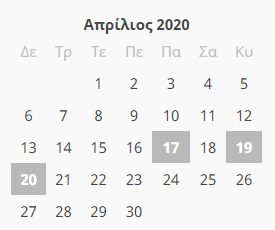 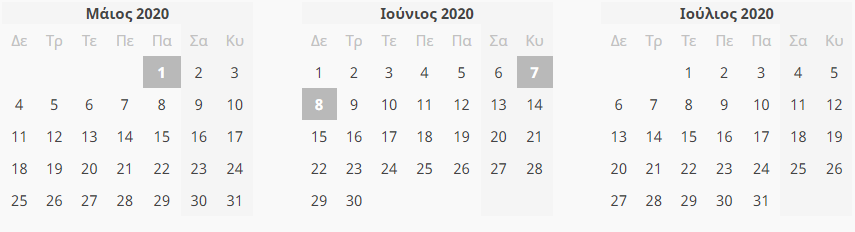 Πολιτικό/Μικτό (29 Απρ.)
Απρίλιος 1 (30-29)
Μάιος 31
Ιούνιος 30
Ιούλιος 15
Σύνολο: 77
Πολιτικό/Μικτό (6 Απρ.)
Απρίλιος 24 (30-6)
Μάιος 31
Ιούνιος 30
Ιούλιος 15
Σύνολο: 100
Εμπορικό (29 Απρ.)
Απρίλιος 1 (30-29)
Μάιος 30
Ιούνιος 30
Ιούλιος 15
Σύνολο: 76
Εμπορικό (6 Απρ.)
Απρίλιος 24 (30-6)
Μάιος 30
Ιούνιος 30
Ιούλιος 15
Σύνολο: 99
34
100.000 – 6 Απριλίου
120.000 – 29 Απριλίου
80.000 – 5 Μαΐου
90.000 – 12 Μαΐου
Παράδειγμα 1
9.900.000 (=100.000*99)
10.000.000
(=100.000*100)
Κ1: 100.000
ν1: 100
ν1: 99
9.240.000 (=120.000*77)
9.120.000 (=120.000*76)
Κ2: 120.000
ν2: 76
ν2: 77
5.600.000 (=80.000*70)
5.680.000
(=80.000*71)
ν3: 71
ν3: 70
Κ3: 80.000
5.670.000 (=90.000*63)
5.760.000
(=90.000*64)
Κ4: 90.000
ν4: 63
ν4: 64
30.290.000
30.680.000
35
Παράδειγμα 1
Α) ΠΟΛΙΤΙΚΟ
Δ = 365/0,05 = 7.300
Ι = 30.680.000 / 7.300 = 4.202,74
Β) ΕΜΠΟΡΙΚΟ
Δ=360/0,05=7.200
Ι = 30.290.000/7.200 = 4.206,94
Γ) ΜΙΚΤΟ
Δ= 360/0,05=7.200
Ι = 30.680.000/7.200 = 4.261,11
36
Τελική αξία Κt
37
Τελική αξία Κt (ή μέλλουσα αξία)
είναι το άθροισμα του κεφαλαίου Κ και του τόκου Ι.
Κt = K0 + I
ΤΟΚΟΣ
ΤΕΛΙΚΟ ΚΕΦΑΛΑΙΟ
ΑΡΧΙΚΟ ΚΕΦΑΛΑΙΟ
38
Τελική αξία Κt (ή μέλλουσα αξία)
(& Ι = K0 * t * i)
Κt = K0 + I 
Κt = K0 + (K0 * t * i) 
Κt = K0 * (1 + t * i)
Έτη
Μήνες
Ημέρες
39
Παράδειγμα 1
Να βρεθεί η τελική αξία 3.000 ευρώ που τοκίσθηκε με επιτόκιο 7% για 3 έτη.

Λύση
Κt = ;;;, Κ0 = 3.000,  επιτόκιο = 0,07,  t = 3,
= 3.000 *(1+ 0,07*3) = 3.630
K3 = Κ0 *(1+i*t)
Τι σημαίνει το 3.630?
Για το έτος 1: Ι = K0 * t * i = 3.000*1*0,07 = 210
Για το έτος 2: Ι = K0 * t * i = 3.000*1*0,07 = 210
Για το έτος 3: Ι = K0 * t * i = 3.000*1*0,07 = 210
Συνεπώς στο έτος 3: 3.000+210+210+210= 3.630
40
Παράδειγμα 2
Να βρεθεί η τελική αξία κεφαλαίου 100.00 ευρώ που τοκίστηκε με απλό τόκο και με ετήσιο επιτόκιο 3.5% για 6 έτη.
Λύση
Κ0=100.000, i=3.5%, t=6 και K6 = ??
K6 = K0 *(1+i*t) = 100.000*(1+0.035*6)= 121.000
41
Παράδειγμα 3
Να υπολογιστεί το επιτόκιο που τοκίστηκε με κεφάλαιο 100.000 ευρώ και τριπλασιάστηκε μετά από 25 έτη.
Λύση
i = ??, Κ0= 100.000, K25 = 3*100.000 = 300.000, t=25
Κt = Κ0 * (1 + t * i)
Άρα: 300.000 = 100.000 * (1+25*i) 
300.000 = 100.000+2.500.000* i 
200.000 = 2.500.000* i 
i = 0,08 ή 8%
42
Παράδειγμα 4
Η διαφήμιση για την πώληση συγκεκριμένου προϊόντος της εταιρίας ΒΒ απαιτεί δαπάνη 100.000 ευρώ. Η επένδυση αναμένεται να αποφέρει 120.000 ευρώ σε ένα έτος από σήμερα. Το επιτόκιο της αγοράς είναι 10 %. Α) Είναι συμφέρουσα η επένδυση για την εταιρία ΒΒ; Β) Ποια είναι η απόδοση της επένδυσης (σε όρους επιτοκίου); 
Λύση
Α) Εάν η εταιρία επενδύσει τα 100.000 ευρώ με 10 %, τότε θα εισπράξει:
Kt = Κ0 (1+i *t) 
Κ0 = 100.000
i =0,1
K1 = 100.000 (1+ 0,10*1) = 110.000 ευρώ
t =1
Επομένως, η δαπάνη για διαφήμιση είναι συμφέρουσα καθώς 120.000>110.000 ευρώ
43
Παράδειγμα 4
Β) Η απόδοση μιας επένδυσης υπολογίζεται από τύπο:
44
Παράδειγμα 4
Στην προκειμένη περίπτωση:
Κ0 = 100.000 ευρώ
K1 = 120.000 ευρώ
45
Παράδειγμα 5
Κεφάλαιο τοκίστηκε με i = 4% για 5 μήνες και στο τέλος του 5μήνου η τελική αξία τοκίστηκε και πάλι με i = 4% για άλλους 7 μήνες. Να βρεθεί το αρχικό κεφάλαιο, δεδομένου ότι στο τέλος της περιόδου ο τόκος ήταν 4.200.
Λύση
Χρόνος
Κ0 = ;;;
46
Παράδειγμα 5
Λύση
I2=Κ2*t*i

t1=5 μήνες

t2=7 μήνες

i= 0,04

I2=4.200
Κ2=180.000
K2=K1*(1+i*t1) 
K1 = 177.049
Πόσο είναι ο τόκος της πρώτης περιόδου;;;
Χρόνος
Ι = K2 - K1 = 180.000 - 177.049 =  2.951
47
Παράδειγμα 6
Μετά από πόσο χρόνο κεφάλαιο 80.000, που θα τοκιστεί με απλό τόκο και επιτόκιο 5%, θα τετραπλασιατεί;
Λύση
t=??, Κ0=80.000, Κt=320.000 (=4*80.000), i=0,05
Κt = Κ0*(1+t*i) 
320.000 = 80.000*(1+0,05*t) 
4 = 1+0,05*t 
t = 60 έτη
48
Κεφάλαιο ελαττωμένο κατά τον τόκο
49
Κεφάλαιο ελαττωμένο κατά τον τόκο
= Κ – Κ*t*i = K*(1-t*i)
Κ0 = Κ – Ι
Κ0 = Κεφάλαιο ελαττωμένο κατά τους τόκους
Κ = Κεφάλαιο π.χ. το κεφάλαιο που αιτούμαστε από μία τράπεζα
50
Παράδειγμα
Κάποιος συμφώνησε με την Τράπεζα να του χορηγηθεί δάνειο ύψους 100.000 ευρώ για 8 μήνες με επιτόκιο 8.2%, με την προϋπόθεση να παρακρατηθεί ο τόκος προκαταβολικά. Τι ποσό πήρε ο δανειζόμενος στα χέρια του;;;;
Λύση
i =8.2%
Κ0 = Κ – Ι = Κ – Κ*t*i = K*(1-t*i)
t =8 μήνες
Κ = 100.000
Κ0 = ??
Κ0 = 100.000* (1-0,0546)=94.533
Κ0 = Κεφάλαιο ελαττωμένο κατά τους τόκους
Κ = Κεφάλαιο π.χ το κεφάλαιο που αιτούμαστε από μία τράπεζα
51
Μέσο επιτόκιο (χ)
52
Μέσο επιτόκιο ή κοινό επιτόκιο
Μέσο επιτόκιο (χ) κάποιων κεφαλαίων που τοκίστηκαν με διάφορα επιτόκια για διάφορες χρονικές περιόδους, ονομάζεται, το επιτόκιο εκείνο, με το οποίο αν τοκιζόνταν όλα τα ποσά των κεφαλαίων, θα έδιναν τον ίδιο τόκο, που δίνουν τα επιμέρους ποσά με το αντίστοιχο για το καθένα επιτόκιο.
53
Μέσο επιτόκιο (χ)
Πολλαπλασιάζω και τα 2 μέρη με το 365
Όπου χ = μέσο επιτόκιο
54
Μέσο επιτόκιο (χ)
+ … +
+

+ … +
+

Όπου χ = μέσο επιτόκιο
55
Παράδειγμα
Ένας έμπορος δανείστηκε 600 ευρώ ως εξής:
180 ευρώ για 90 ημέρες, με ετήσιο επιτόκιο 5,5%
120 ευρώ για 130 ημέρες, με ετήσιο επιτόκιο 6%
200 ευρώ για 180 ημέρες, με ετήσιο επιτόκιο 8%
100 ευρώ για 30 ημέρες, με ετήσιο επιτόκιο 4%
Να βρεθεί το μέσο επιτόκιο που επιβαρύνθηκε το δάνειο
Λύση
56
Παράδειγμα
Δηλ. το μέσο επιτόκιο είναι 0,06817 ή 6,817%
57
Παράδειγμα
Χ = 0,06817
I1=Κ1*t*i = 180*(90/365)* 0,06817 = 3,02
I1=Κ1*t*i = 180*(90/365)* 0,055 = 2,44
I2=Κ2*t*i = 120*(130/365)* 0,06817 = 2,91
I2=Κ2*t*i = 120*(130/365)* 0,06 = 2,56
I3=Κ3*t*i = 200*(180/365)* 0,06817 = 6,72
I3=Κ3*t*i = 200*(180/365)* 0,08 = 7,89
I4=Κ4*t*i = 100*(30/365)* 0,06817 = 0,56
I4=Κ4*t*i = 100*(30/365)* 0,04 = 0,32
13,22
13,22
58
Αριθμητική Πρόοδος
Π.χ. 1 3 5 7
1, 4 , 7, 10
Αν ο κάθε όρος της προκύπτει από τον προηγούμενο με πρόσθεση ενός σταθερού αριθμού ω.

Γεωμετρική Πρόοδος
3, 6, 12, 24
αν κάθε όρος της προκύπτει από τον προηγούμενό του με πολλαπλασιασμό επί τον ίδιο πάντοτε μη μηδενικό αριθμό.


59
Τέλος Ενότητας
60